VoLTE Device Interoperability Challenges
Thomas Eyring
Director of Engineering 
MNO Test Solutions

Thomas.Eyring@rohde-schwarz.com
[Speaker Notes: Thank you very much for the nice introduction and also welcome from our end to another Rohde&Schwarz webcast about LTE.  Also this time we will focus on upcoming challenge with LTE as of 3GPP Release 9.  After talking earlier this year about broadcast and multicast in LTE, known as evolved MBMS, we are going to talk this time about supported positioning methods in LTE and how to test this on a terminals receiver.  
And when I say WE, than I mean that I tag team this time with one of my coworkers.  Me, that’s Andreas Roessler. I’m Technology Manager focusing on LTE and LTE-Advanced, dedicated to the North American market.  And I’m very happy to have support from one of my colleagues but I let him introduce himself: Meik… [PAUSE]
Thanks Meik. And that brings to our agenda…

 NEXT SLIDE]
VoLTE Device InteroperabilityWhat are the challenges today?
LTE provides all over IP network, discontinuing the CS-based voice of legacy wireless standards 
No straight forward path to introduce Voice over LTE for MNOs
OTT application already support Voice over LTE today
Network operators have the opportunity to differentiate with fully integrated voice service based on IMS/VoLTE and additional rich communication services
Introduction Voice over LTEFrom IMS to VoLTE
IMS
IMS standardization laid the ground work with an all-over-IP service network architecture already in 3GPP Rel5
 Network roll-out hampered by “IMS complexity trap”
One Voice
One Voice Industry Initiative specified a particular profile for voice & SMS over IMS to reduce complexity and specify a minimum feature set
 Includes Single Radio Voice Call Continuity (SRVCC)
IR.92
(VoLTE)
GSMA VoLTE Initiative has adopted One Voice specification
 Focus on entire end-to-end voice & SMS service and emphasize on roaming and interconnect interfaces
 Promoting CSFB
 VoLTE is common standard for Voice in LTE 
 Now industry standard but is this sufficient?



û
û
û
LTE Device Testing in Lab and Field
Methods for Device Testing and Certification
Field / Lab IOT
Carrier Acceptance                    Test
GCF / PTCRB 
    Conformance Testing
Real user experience

Limited test coverage, e.g difficult to test failure cases and bound to BS feature support
Requires significant resources and planning 
Limited scalability
Limited reproducibility
Based open standards for testing (3GPP, OMA)
Industry recognized committees
Scalable due to Industry consensus
Foster open market devices
Consensus driven approach hampering progress sometimes
Tailored to specific MNO needs
Flexible and fast deliveryof test solutions suitable for new technology introduction

Requires investment and resources
LTE Device TestingGCF / PTCRB Device Certification
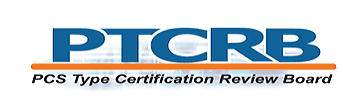 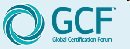 Device certification verifies that a terminal is compliant with a particular version of the 3GPP Specification
Validated test equipment is provided by the test industrynow








IMS Device Testing OverviewAreas of Testing
Verify audio quality using PESQ® 
 and POLQA® algorithm
 Acoustic analysis: 3GPP TS 26.132
Performance
Testing
 LTE attach procedure
 IMS registration 
 Session Initiation Protocol (SIP)
 Audio: echo verification in     loopback mode
Quality	 
Testing
Functional		
Testing
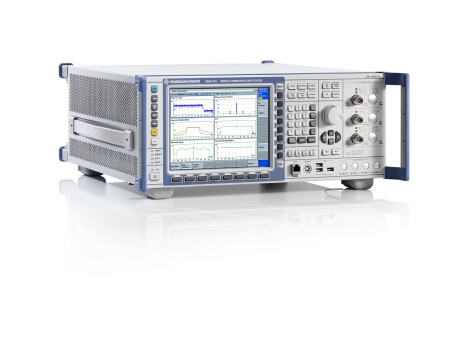 R&S®CMW500 
LTE Call-box
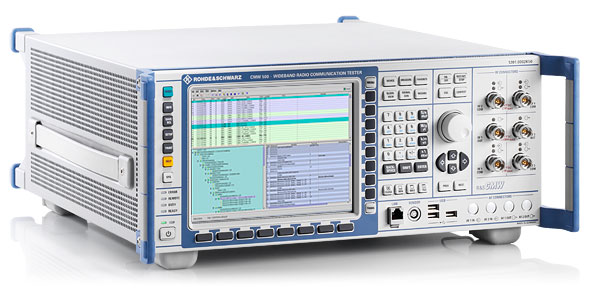 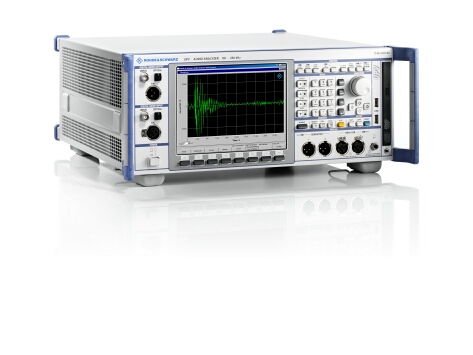 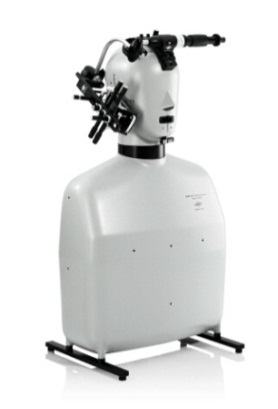 R&S®CMW500 LTE Protocol Tester
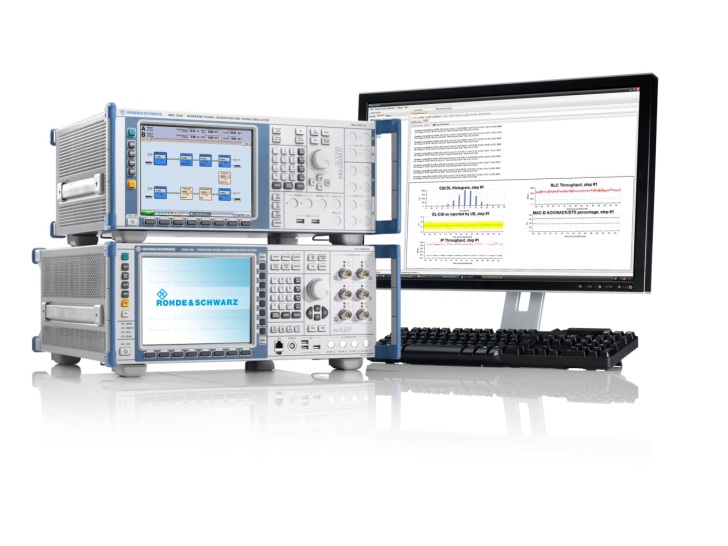 R&S®UPV 
Audio Analyzer
R&S®CMW-PQA
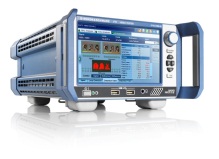 R&S®VTE 
Video Analyzer
end-to-end performance
Impact of noise and fading
IP traffic impairment (Jitter, Packet loss, Delay)
VoLTE ChallengesInteroperability of VoLTE deployments
Goal of VoLTE was to narrow down IMS options for voice
Most MNO roll-outs of VoLTE are not interoperable. Key issues are
different EPS bearer setup
proprietary simplification of SIP call flows
operator specific introduction of SIP headers
different security configuration (AKA, IPsec, …)
None interoperable roll-out of VoLTE hampers national as well as international roaming and leads to fragmentation in the market
VoLTE ChallengesService Parity and Standardisation
Customers expect at least same user experience in VoLTE as they know from CS-Voice. 
CS-Voice is tightly specified based on 3GPP NAS protocols CC/MM includes
State machines & timers 
Error and failure case specification
Implementation of IMS/VOLTE is much more proprietary and varies from device to device, e.g. 
Device behavior when receiving SIP error message
Device behavior when LTE connection is lost
Interworking of VoLTE with CS-Voice
CSFB and SRVCC support is necessary to cope with handover and roaming scenarios
Dual Stand-by is required in selected markets
VoLTE Emergency Call
VoLTE Emergency attach request is specified in 3GPP Rel9
In addition regulatory requirements required support of Location based Services
US FCC E911: requires that location information is automatically reported by UE to identify the closest PSAP (Public Safety Answering Point)
In Europe, mobile operators have to supply the „best location information available“ per requirement of the EU directive E112
Location Based Service (LBS) can be achieved by various combination of different techniques and protocols
Based on satellite (GPS, GLONASS) or network (OTDOA, eCID) 
Based on C-Plane protocol or SUPL 2.0
Different combinations of VoLTE Emergency Call and LBS services needs to be considered to cope with local regulatory requirements
Summary
Deployment of VoLTE is ongoing and already >30 MNOs have launched VoLTE Services. 
UICC interoperability is not given in most cases due to VoLTE “dialects” not interoperable with each other
Support of VoLTE / CSFB / SRVCC / VoLTE Emergency Call remains a challenging target for some time 
Required activities to avoid further fragmentation of the market and lay foundation for VoLTE roaming
Industry agreement to narrow down the VoLTE standard even further
Advanced testing e.g. GCF/PTCRB device certification

Lessons learned from IR.92 should be considered for IR.94 (Video over VoLTE), VoLTE over WiFi and RCS
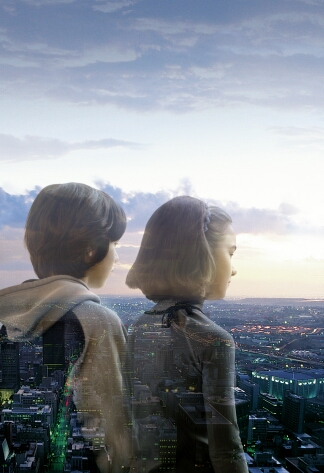 Thank you 
for your attention
Please join our demonstration outside
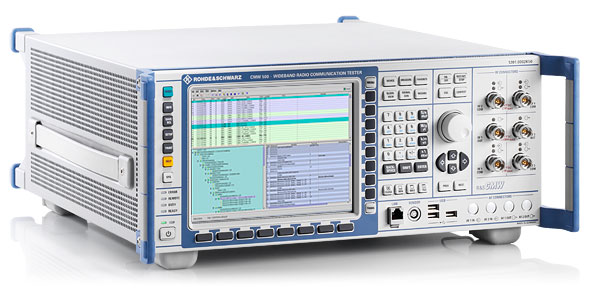